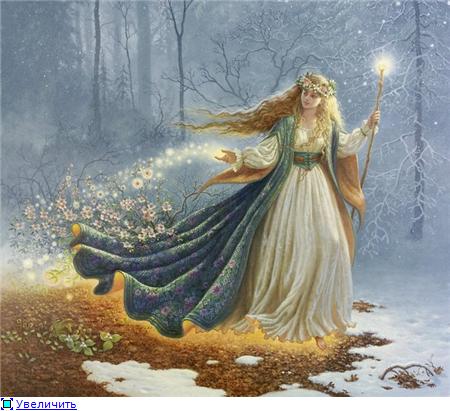 Весна –
красна!
Презентация учителя начальных классов ГБОУ СОШ № 687 г.Москвы
Яшковой Инги Вячеславовны
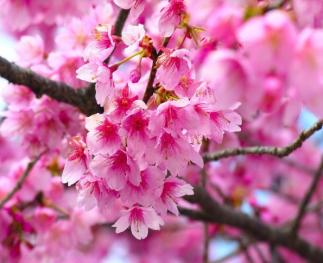 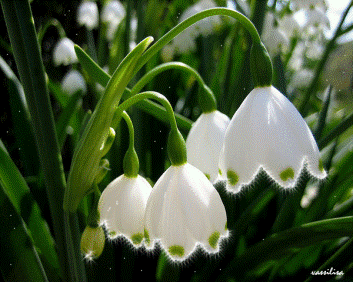 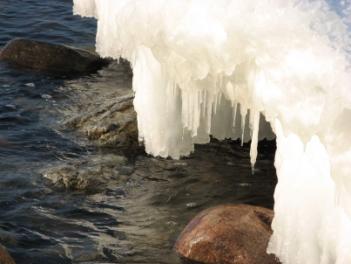 Состоит из трёх месяцев: в северном полушарии — марта, апреля и мая, в Южном — сентября, октября и ноября.
Весна — переходный сезон, когда заметно увеличение светового дня, повышается температура окружающей среды и активизируется природная деятельность живых существ и растений.
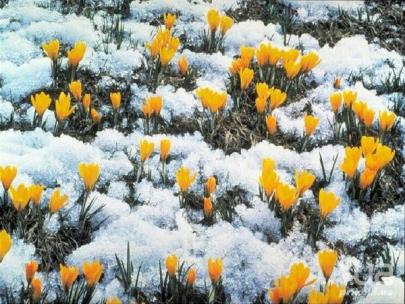 В отличие от календа́рной, астрономическая  весна наступает позже — во время  весеннего равноденствия 20, 21 или 22 марта (в северном полушарии) и 22, 23 сентября (в южном полушарии) и продолжается до солнечнего солнцестояния (20 или 21 июня в северном полушарии и 21 или 22 декабря в южном полушарии).
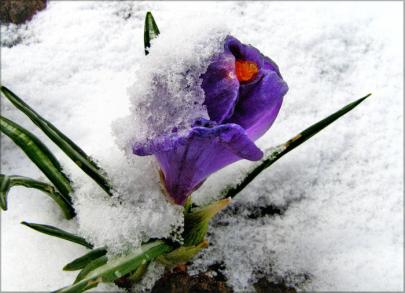 До XVIII века в Московском государстве весна отсчитывалась от Благовещения 25 марта до Рождества Иоанна Предтечи 24 июня. В каждом времени года считалось по 91 дню и по полчетверти часа.
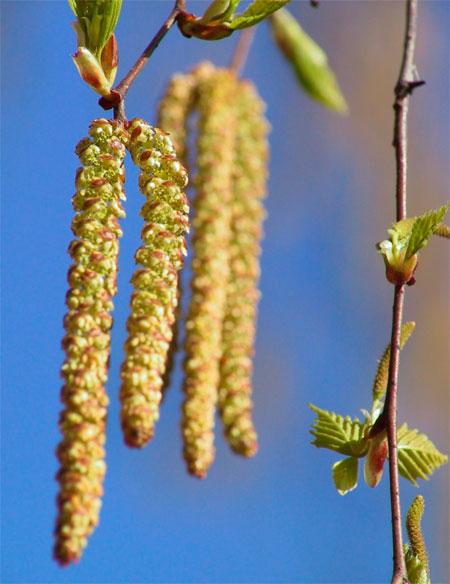 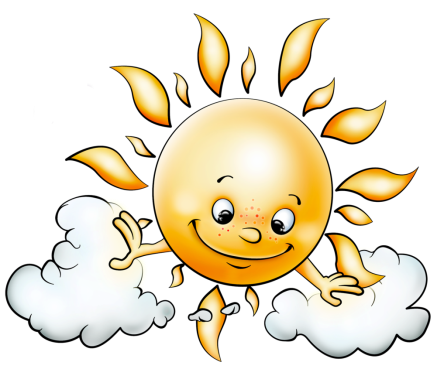 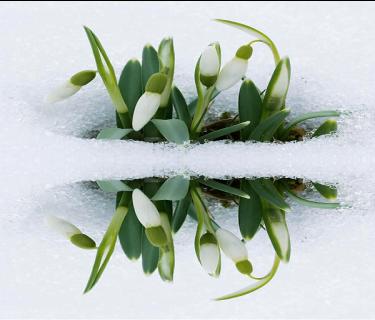 Фенологически весна считается наступившей, когда среднесуточная температура начинает превышать 0 градусов по Цельсию.
В южных районах России весна сливается с осенью. В средней полосе России весна наступает климатически в среднем в середине марта. В районах с холодным климатом весна тоже сливается с осенью (нет климатического лета, субарктический климат).
Март-Протальник. Весна наступает, солнца прибавляет. Снежные завалы начинают таять от первых лучиков тепла. В проталинах появляются первые цветы - подснежники. И месяц получил имя - Протальник. Пора водить хороводы и весну красную встречать.
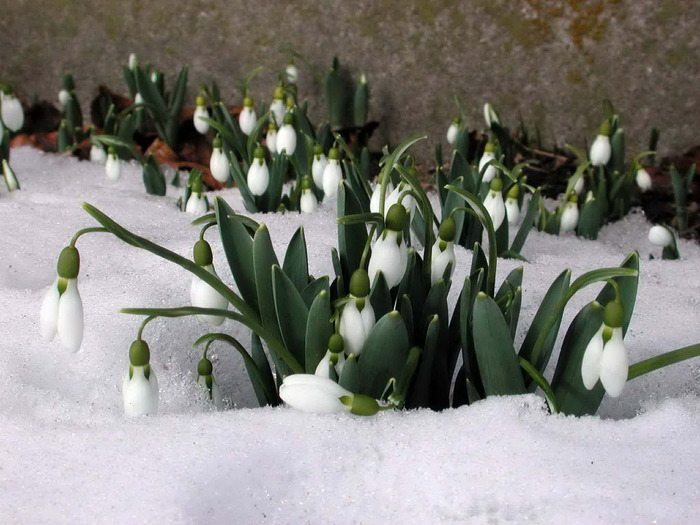 Весенним равноденствием считается 14 марта. Именно в этот день в каждый дом приходит весна. В старорусские времена с этого дня по календарю начинался год, на Руси встречали новолетье. Это уже потом год начали отсчитывать с сентября.
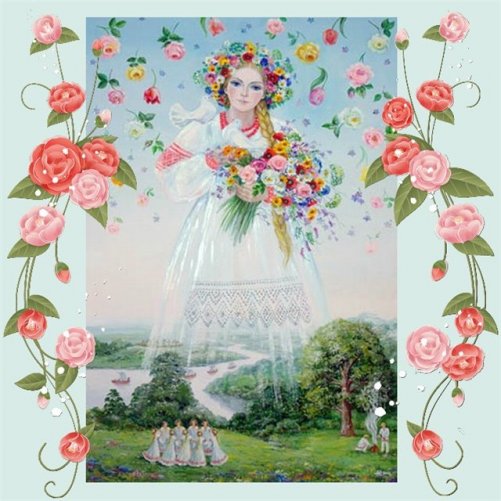 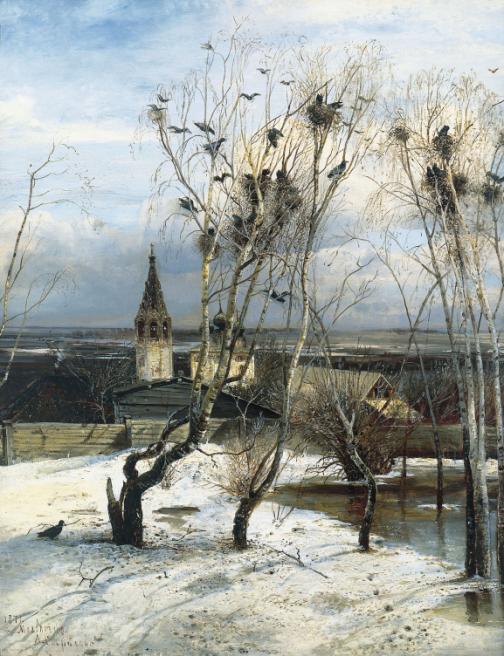 У многих поэтов, художников, прозаиков часто можно встретить описание весны в природе с прилета грачей. Проделывая долгий путь, грачи прилетают во второй половине марта.
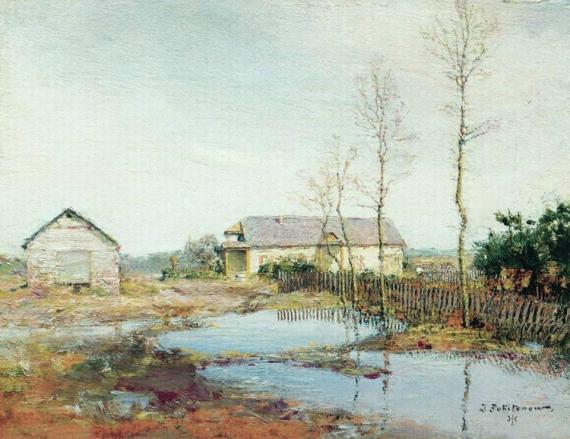 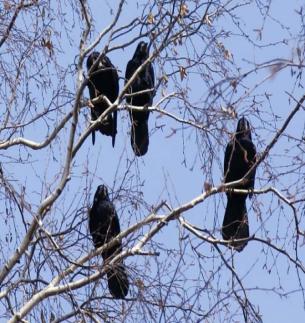 Грачи прилетают только с приходом весеннего тепла, в наших родных краях, днем встречи грачей считали 17 марта. Следом подходит день Конона-Огородника, по этому дню можно было предсказать, какое ожидает нас лето.
Апрель-Снегогон. Потоком со всех склонов как хлынет вода. Гонит апрель снег прочь и зиму вместе с ним прогоняет, от того и "Снегогоном" прозвали. Оголяется темная и сырая земля, почва готовится к цветению, лес просыпается от пения птиц.
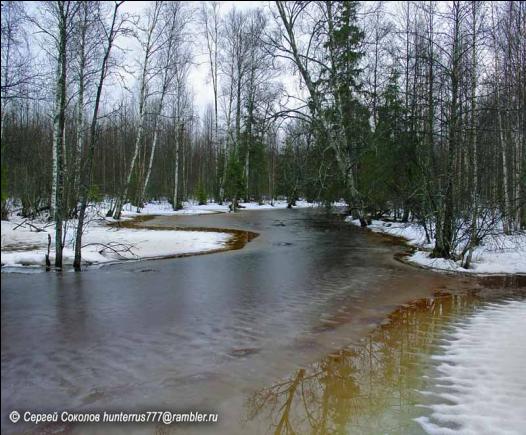 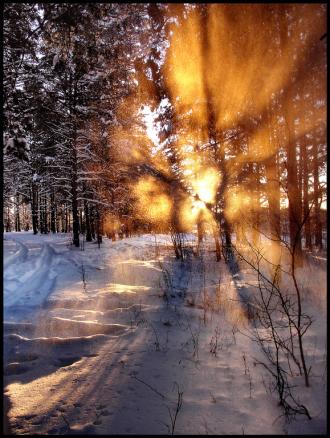 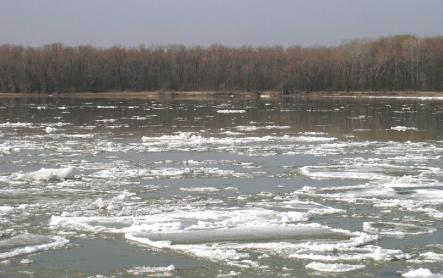 С 7 апреля встречают настоящую весну в день Благовещенья. Считается, что с этого дня зима, если окончательно еще и не уходит, то признает свое поражение. С 9 апреля - день Матрены-Наставницы - прилетают чибисы. Трескаются льды на реках, льдины плывут, наступает день прихода Марьи - 14 апреля, а, как поговаривали, Марья пришла - половодье принесла.
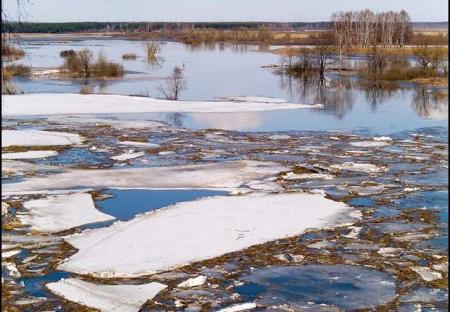 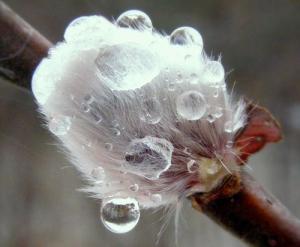 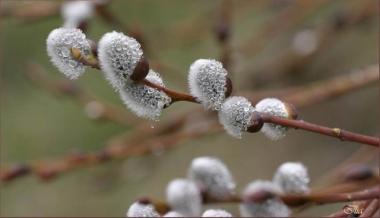 Первые дожди смывают остатки снега и очищают почву, подготавливая природу к растительному периоду. Первые почки крохотными листиками тянутся к небу, поближе к ласковым лучам скорого лета. Птицы заняты важным делом, вьют гнезда. Погода, на вид, устойчивая, солнышко пригревает воздух до 10 градусов тепла, как вдруг солнце скрывается за тучами и по полям прокатывается волна холодного ветра. А тут уже и Руф с Антоном-Половодом 23 и 24 апреля пустили воды по всем округам весны. Тут как тут Василий-Парийский - 25 апреля - теплом землю обдал, да так, что медведь из берлоги вышел.
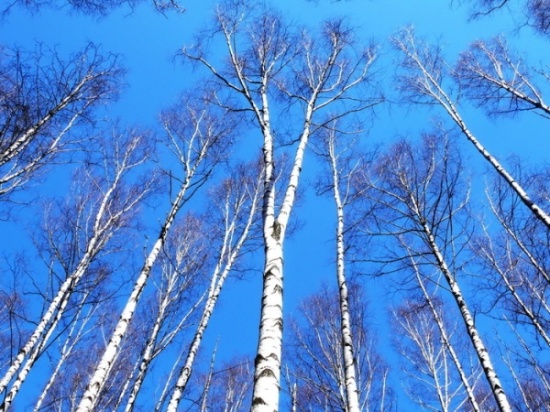 В апреле еще нет листьев, нет зелени, но первые лестные букетики цветов выглядывают на местах отступившей воды. Апрель готовит природу к предстоящему озеленению, которым уже займется близкий брат месяца май.
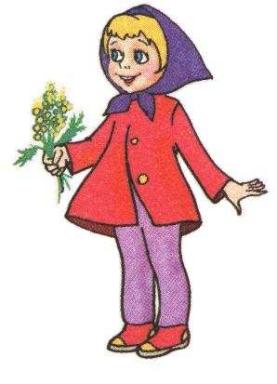 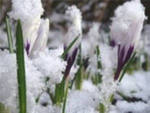 Май-Травень. Весна одевает природу в новые чистые одежки. радостно щебечут птицы. На земле быстро прорастает трава, из почек на ветвях деревьев прорываются молодые листики, каких-то несколько дней и лес не узнать - шумит листвой. Месяц роста травы и зелени так и назвали - Травень.
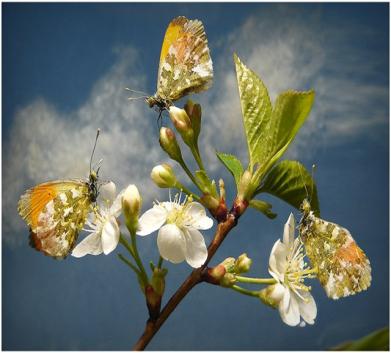 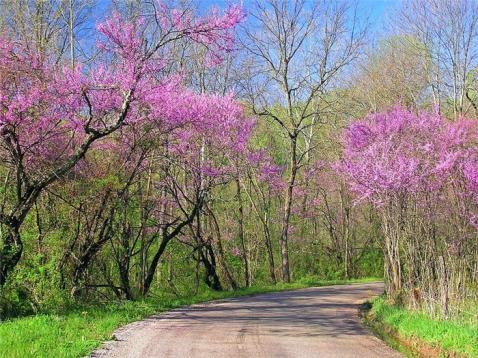 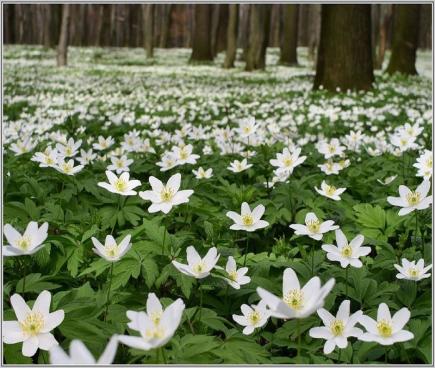 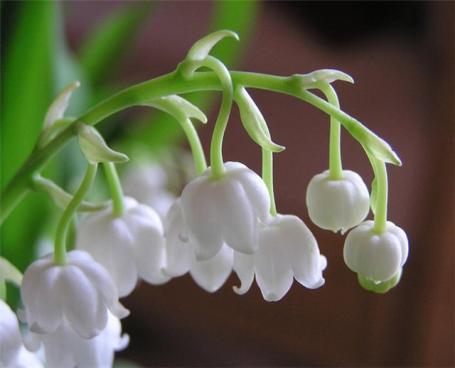 Вступил в дело май и раскрасил природу в первые яркие цвета. Деревья стремительно примеряют новые наряды, словно, готовясь к лету, а по земле разошлась молоденькая травушка.  С первой половины мая, как только солнце уже постоянно отдает тепло, трава уже стремительно зеленеет, а деревья начинают покрываться плотными листьями. Буквально за неделю листовой покров увеличивается в несколько раз.
Май торжественно шествует по земле, готовя ее к плодородию, украшая природу нарядными цветами и одеяниями. Хотя майское тепло еще ненадежно, недаром говорили "май обманет, да и в лес уйдет", холода еще бывают, но как правило, непродолжительное время, как раз к цветению черемухи. На Егорье-Теплое, что 6 мая, приходит первое скромное веяние лета. 8 мая - Марк приглашает певчих птиц стаями, а там уже и Яков 13 числа одаривает май теплыми безветренными ночами.
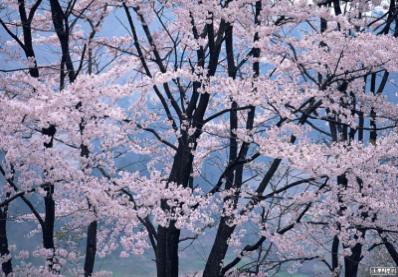 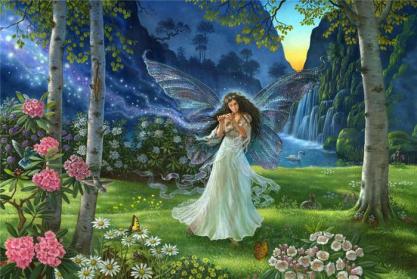 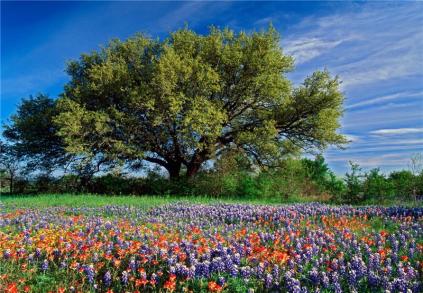 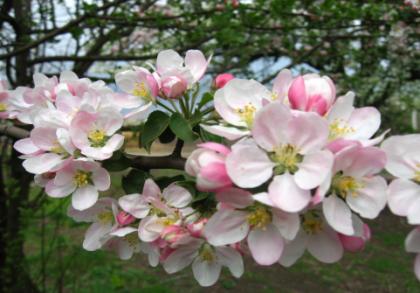 Спешит природа, до лета совсем немного времени осталось, надобно все успеть. Не узнать недавний лес, не узнать прихорошившиеся березки, чопорно одетые в зелень осины, приукрашенные модно рябины. Пока только дуб не спешит одеваться в новый костюм, но и его время недалеко, когда ветви обзаведутся листьями. А вот и тополя украсились душистыми бантиками, скоро и им цвести. Фестивалем лепестков развернулась яблоня, сияют молодыми красками цветы, а на полянках желтеют одуванчики.
«Дождь весенний хлеба поднимает. Дождь в мае лишним не бывает »
На глазах взметнулись травы, растет крапива, а к Мавре, что 16 мая, впору уже  кушать щи. С 18 мая сажают капусту, это день Арины-Рассадницы. Вот и семенами огурцов пора засыпать небольшие бороздки пряной земли, 19 мая - Иов-Огуречник
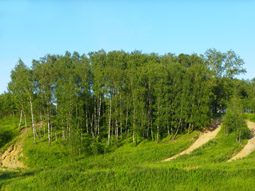 .
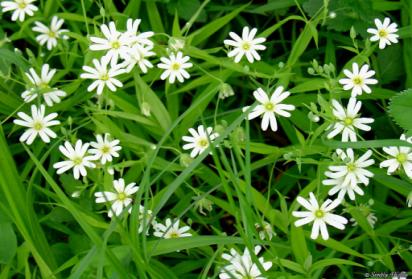 Первая гроза. Солнце внезапно померкло, небо заволокло тяжелыми тучами. Озаряется тусклый небосклон вспышками молний, а сквозь застывший от страха лес проносятся первые удары грома. Ливневые дожди нужны природе, они промывают землю и готовят почву к севу. 22 мая на Никольщину начинают засеивать землю. А к 26 маю Лукерья-Комарница приносит первых комаров. Ну вот наконец-то и погода устанавливается хорошая, теплая и, может случиться, временами жаркая. Природа готова к новому сезону. Здравствуй, лето!
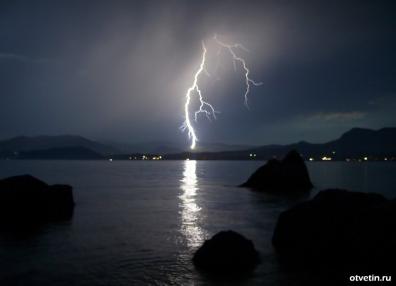 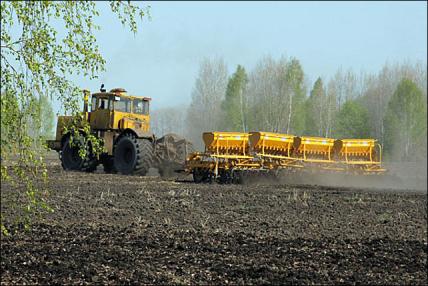